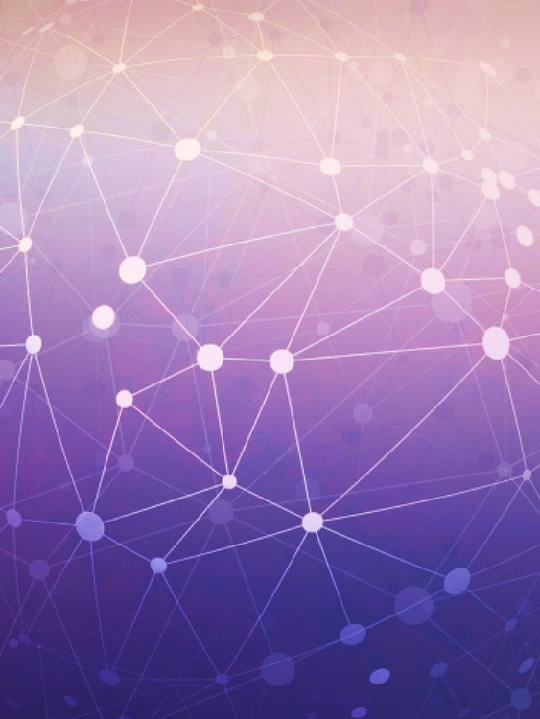 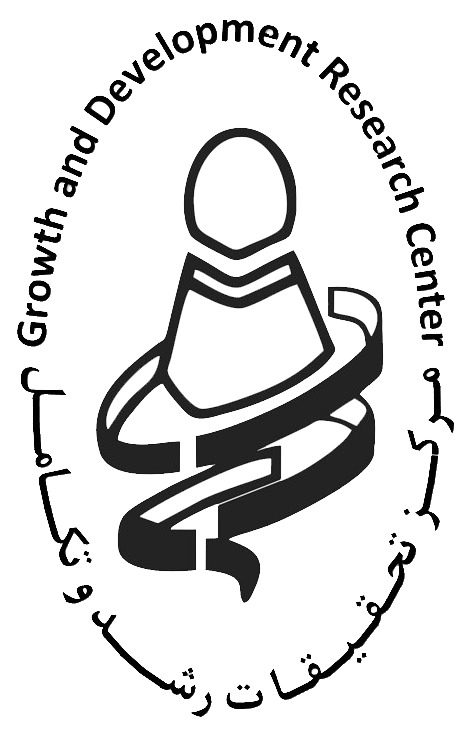 Growth & Development research Center
congress/ webinar
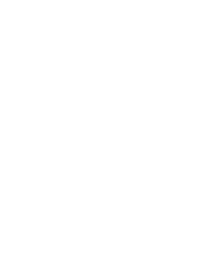 عنوان مقاله : ...
نام خانوادگی مولفین : ...(مشخصات)
پیشنهاد می گردد هر فایل ارائه شامل بخش های زیر باشد :
عنوان مبحث :
متن
عنوان مبحث :
 زیر بخش اول
 زیر بخش دوم
یافته ها
نتیجه گیری
پیشنهادات
با سپاس از توجه شما